УФНС РОССИИ ПО ПЕРМСКОМУ КРАЮ
«Использование электронных сервисов налогоплательщиками и оценка налоговых рисков при ведении бизнеса»
Начальник отдела анализа и планирования налоговых проверок  Управления
Н.Н. Михеева
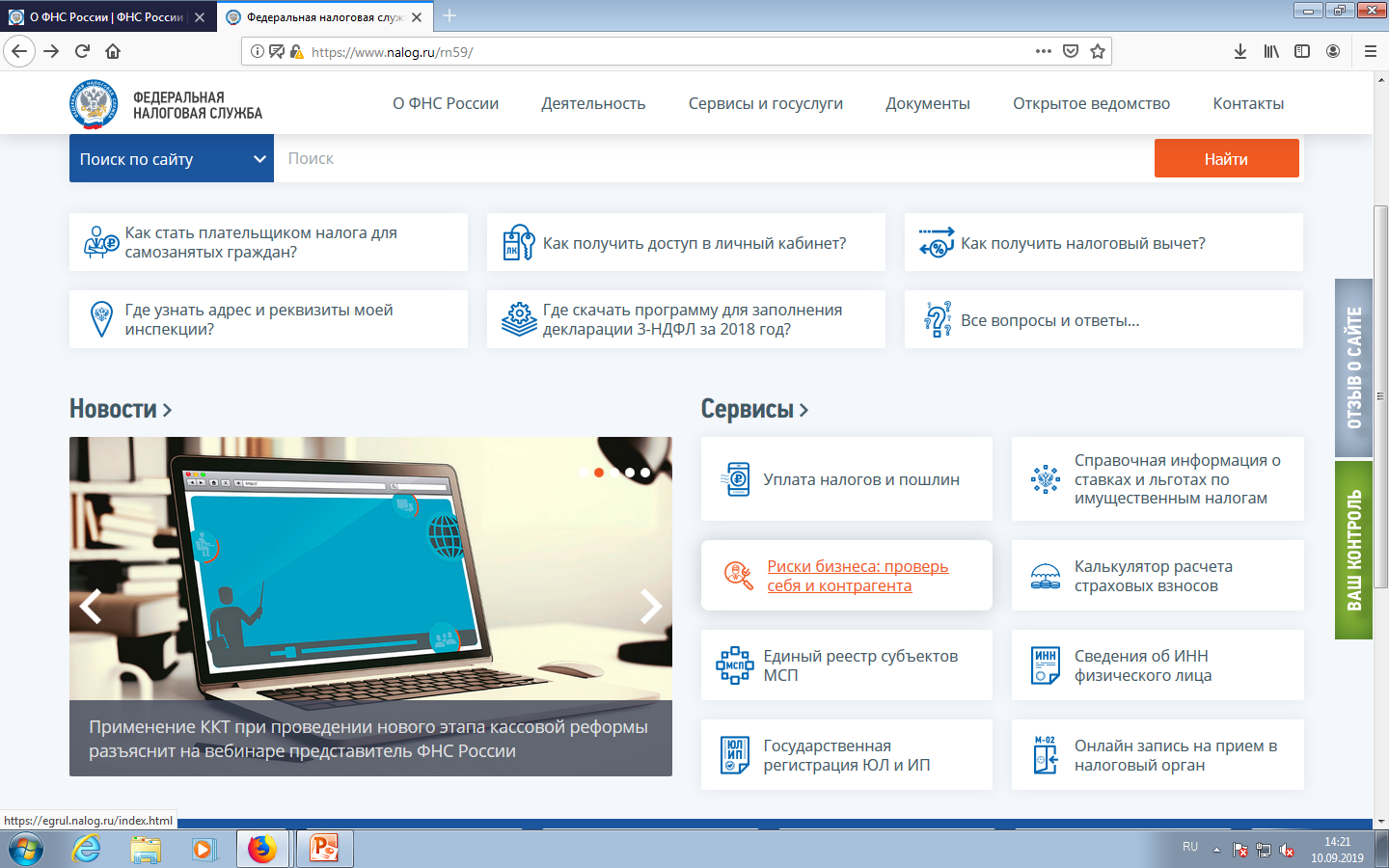 2
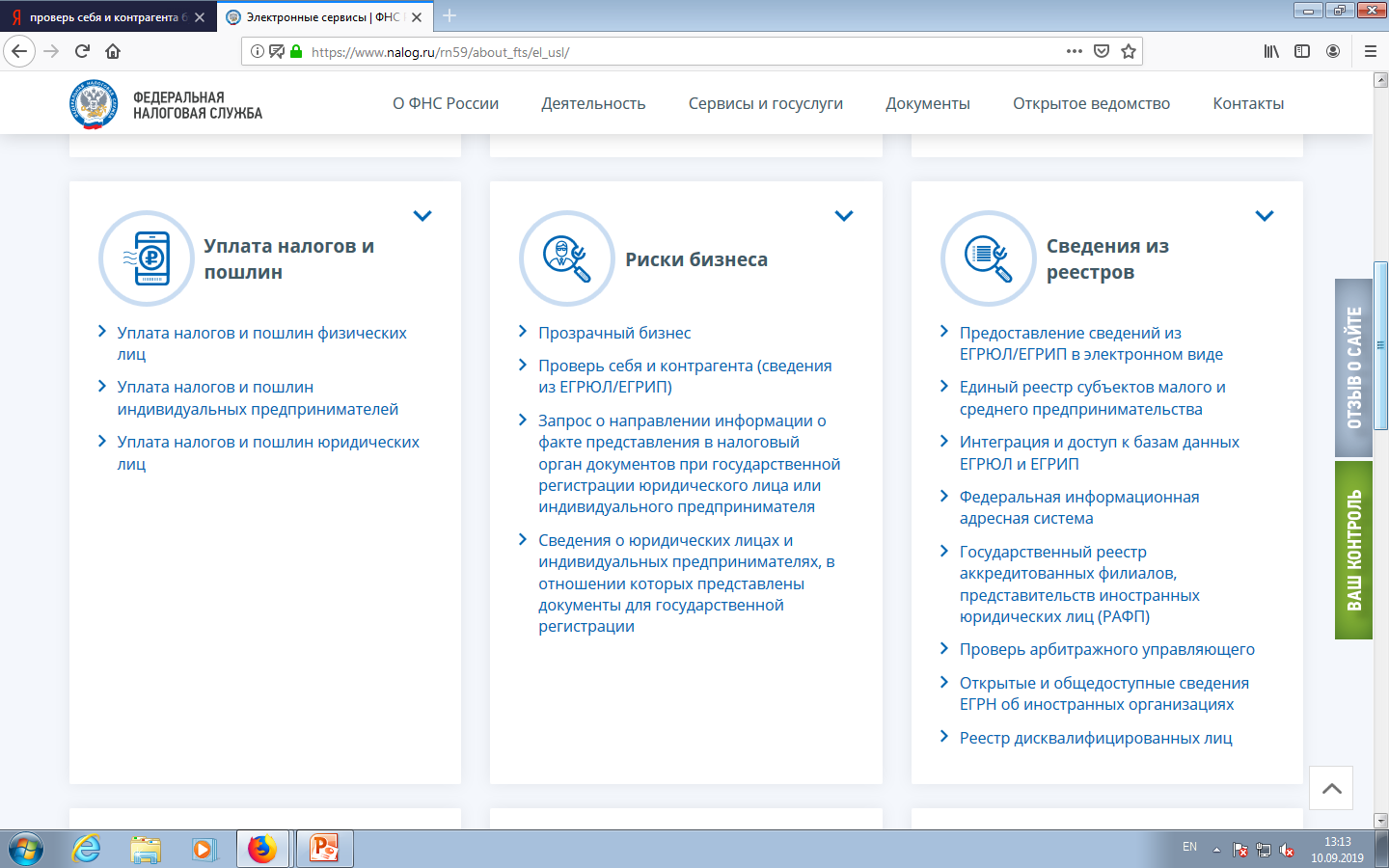 3
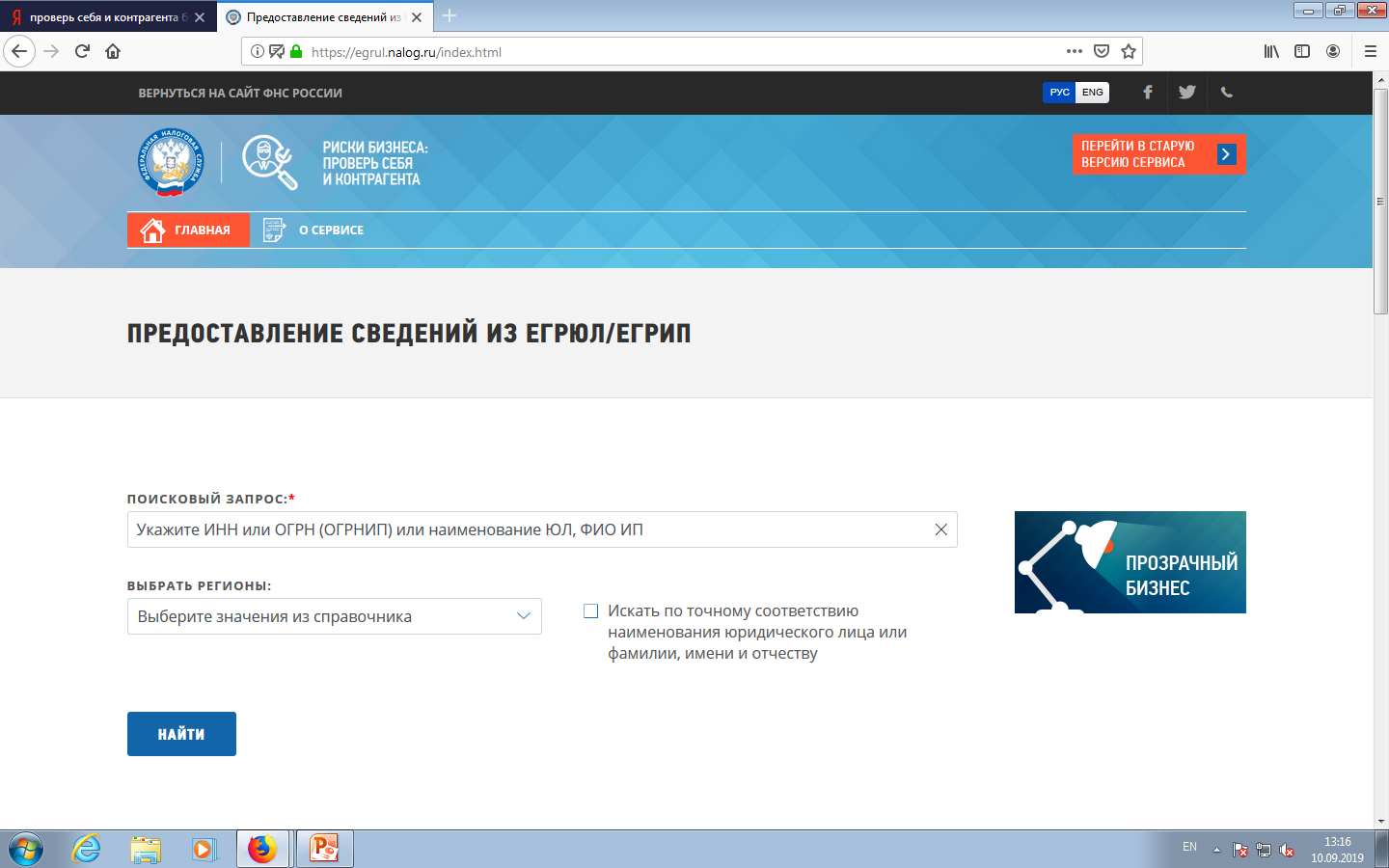 4
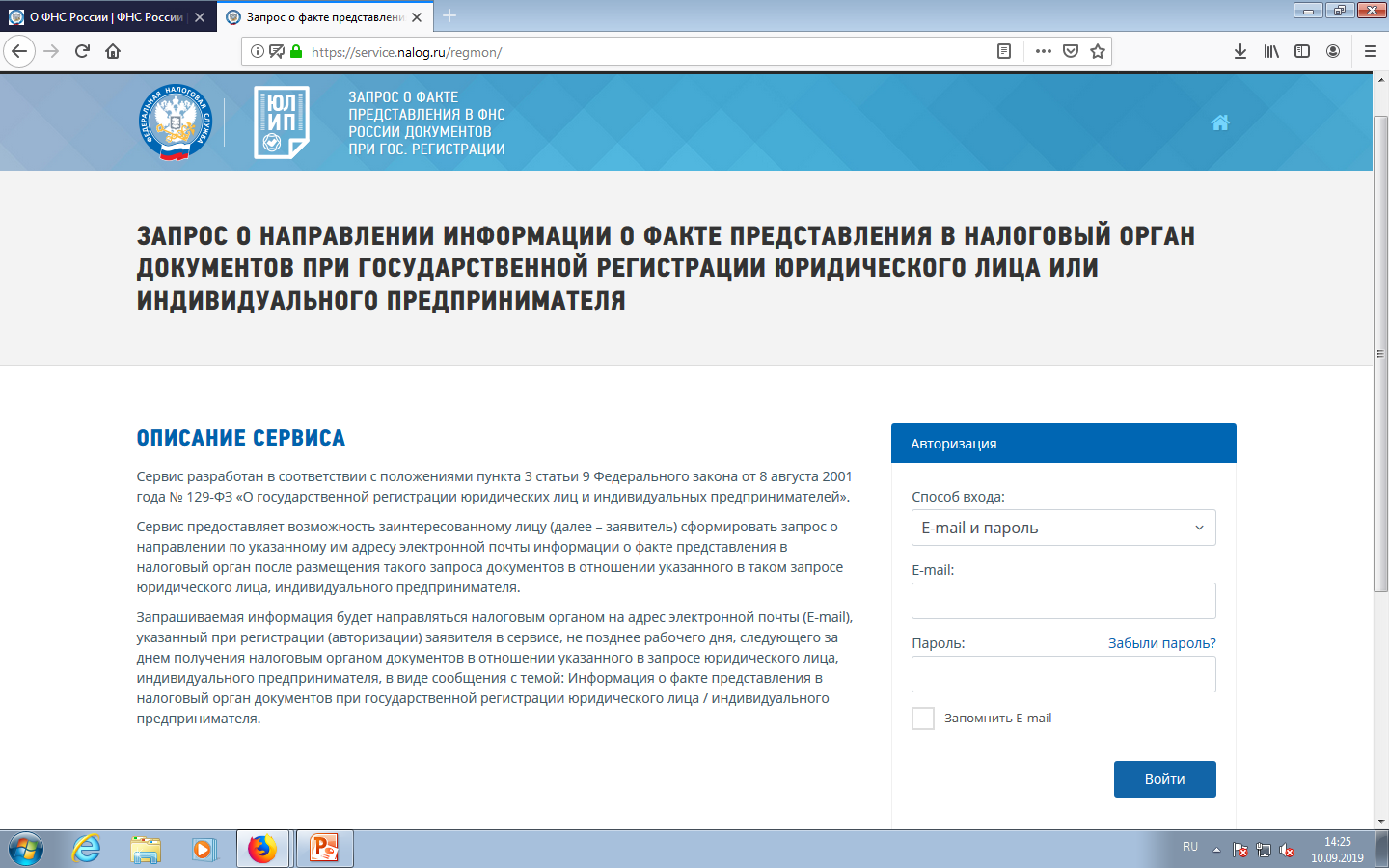 5
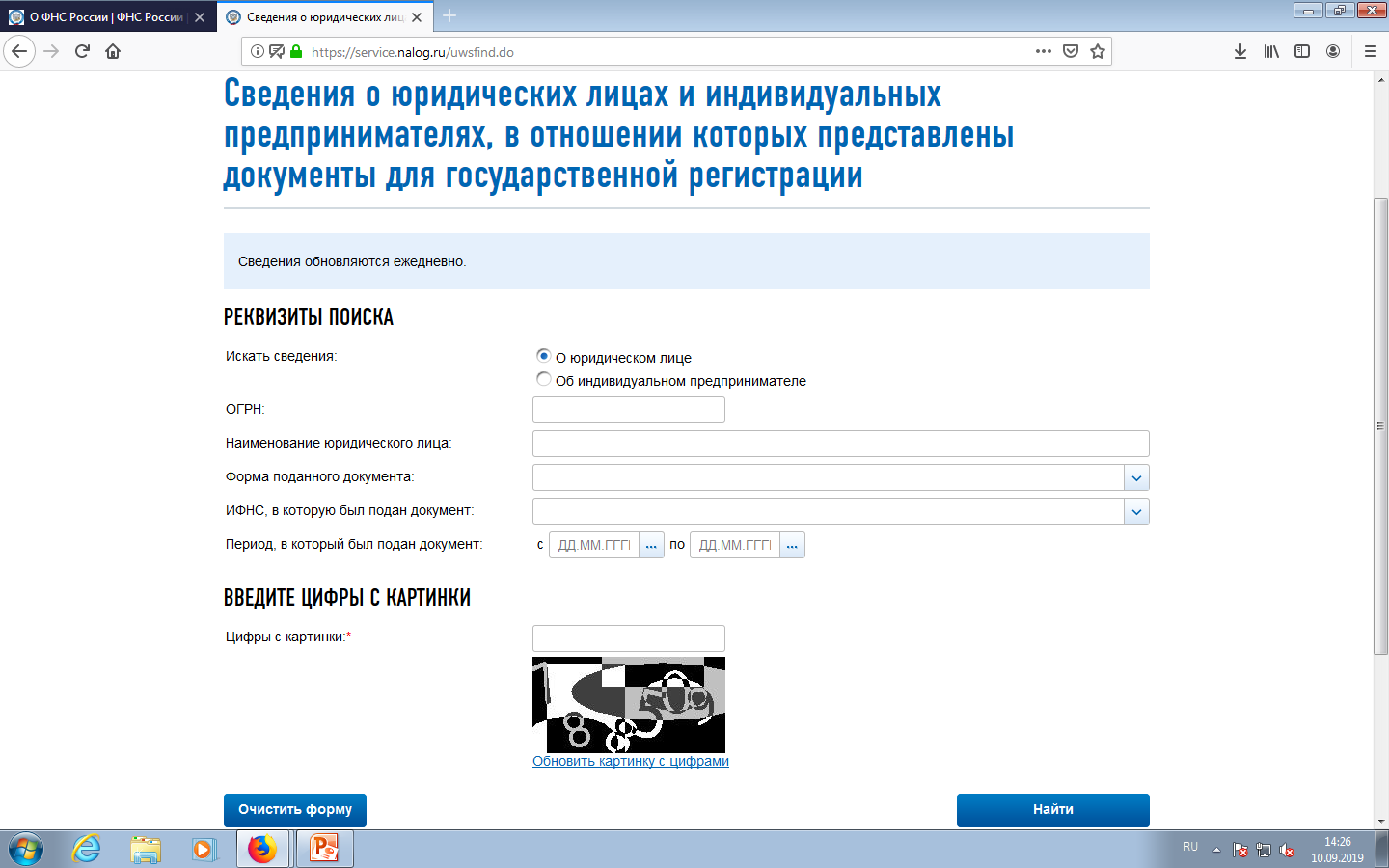 6
УФНС РОССИИ ПО ПЕРМСКОМУ КРАЮ
Спасибо за внимание
Начальник отдела анализа и планирования налоговых проверок  Управления
Н.Н. Михеева